MPOWER-The Warehouse Group Ltd Collaboration Launch Business Leadership: Business and Modern Practice
Professor Jarrod Haar 
(Ngati Maniapoto, Ngati Mahuta)
Massey University (Albany)
Acknowledgement: Massey University Strategic Innovation Fund (NP 97971)
Leadership & Leaders
“Someone who has followers”
“Capacity to translate vision into reality”
“Those who empower others”

Context: How might we select future leaders?
Same old approach? Or something different?
Will it make a difference? To what!?
And how? Candidate selection…
Research Study Overview
Part 1: 31 Māori leaders – interviews [qualitative]. Identifying five key characteristics 
Part 2: 250 NZ-representative employees [quantitative] – do these characteristics link to leadership styles? Which ones?
Part 3: 122 NZ-representative employees [quantitative]- do these characteristics and leaders styles link to employees own wellbeing, and job attitudes and behaviours?
Findings: Altruism
Altruism = selfless concern for the well-being of others
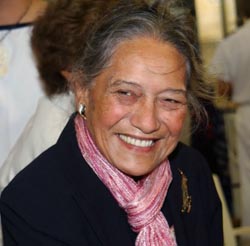 Findings: Humility
Humility = the quality of having a modest view of one's importance
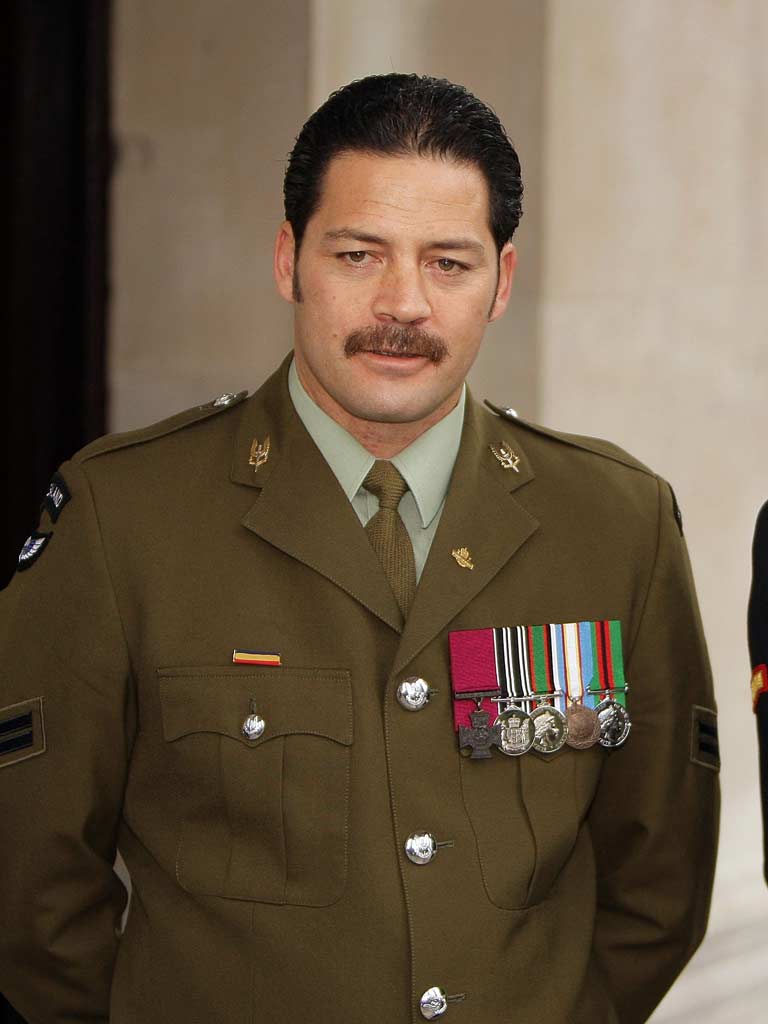 Findings: Collectivism
Collectivism = group priority over the individual (‘we’ over the ‘I’)
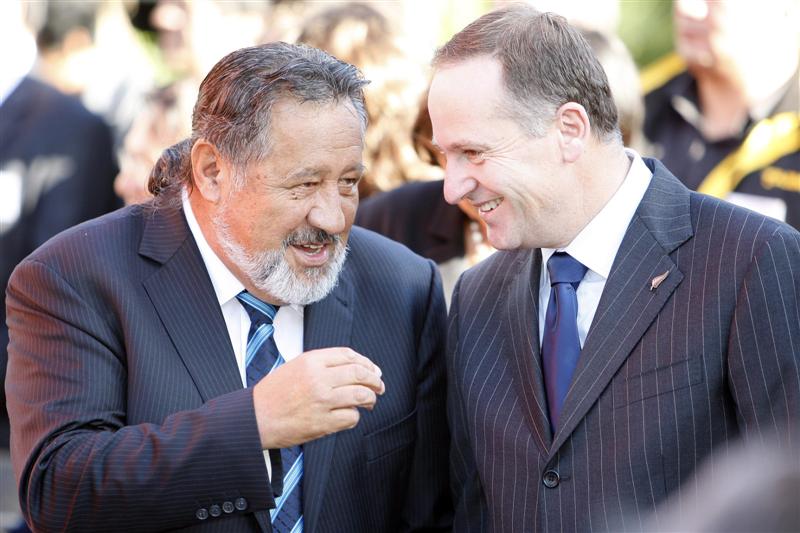 Findings: Long Term View
Long Term View = attribute that emphasises the future, thrift and persistence
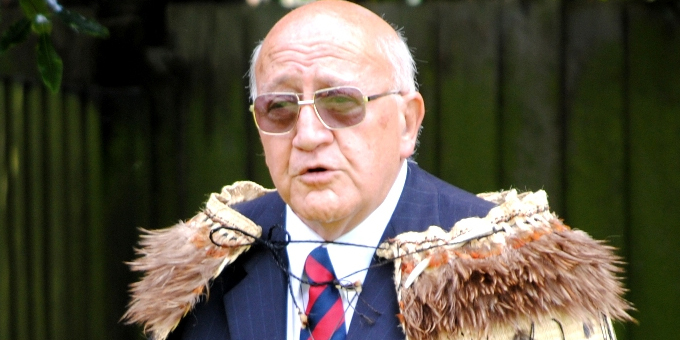 Findings: Cultural Authenticity
Cultural Authenticity = condition of being authentic, trustworthy, or genuine towards one’s own culture
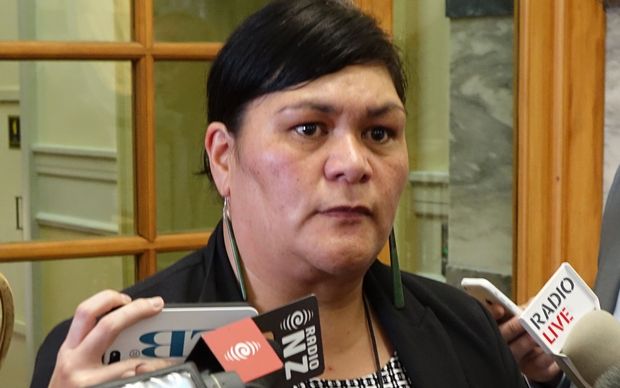 Study 2 Findings
These 5 characteristics were positively linked to positive leadership styles:
Authentic Leadership 
Transformational Leadership
Servant Leadership
Ethical leadership
Relational Energy
And Leader effectiveness
Study 3 Findings
These 5 characteristics and the aforementioned leadership styles enhanced the following:
Employee wellbeing (life sat, work-life balance, job burnout, mental health)
Employee work attitudes (engagement, commitment and satisfaction: job & career)
Employee work behaviours (job performance and lower turnover)
Universal!? No gender diffs in characteristics! Age and ethnicity? both older & Maori sig related to altruism only
Key Points
Good leadership extends beyond the bottom line. Good profits and employees  
Findings generalise to all NZ employees and their leaders (albeit professionals)
Thus, seek leaders who are: altruistic, humble, collectivistic , have a long-term view, and are culturally authentic…
These leaders are more likely to have a positive leadership style and be better to work for! Their followers are more engaged, satisfied, work harder and are happier!
Key Points
Māori leadership provides us with a pathway to understanding and improving leadership in all New Zealand workplaces
However…beware the humble & collectivistic candidate, e.g. imagine a Willie Apiata…
“oh, really it was a team effort!”
Hence: candidate selection might require 360 degree interviews…
Clay Analogy: Select to Build/Shape
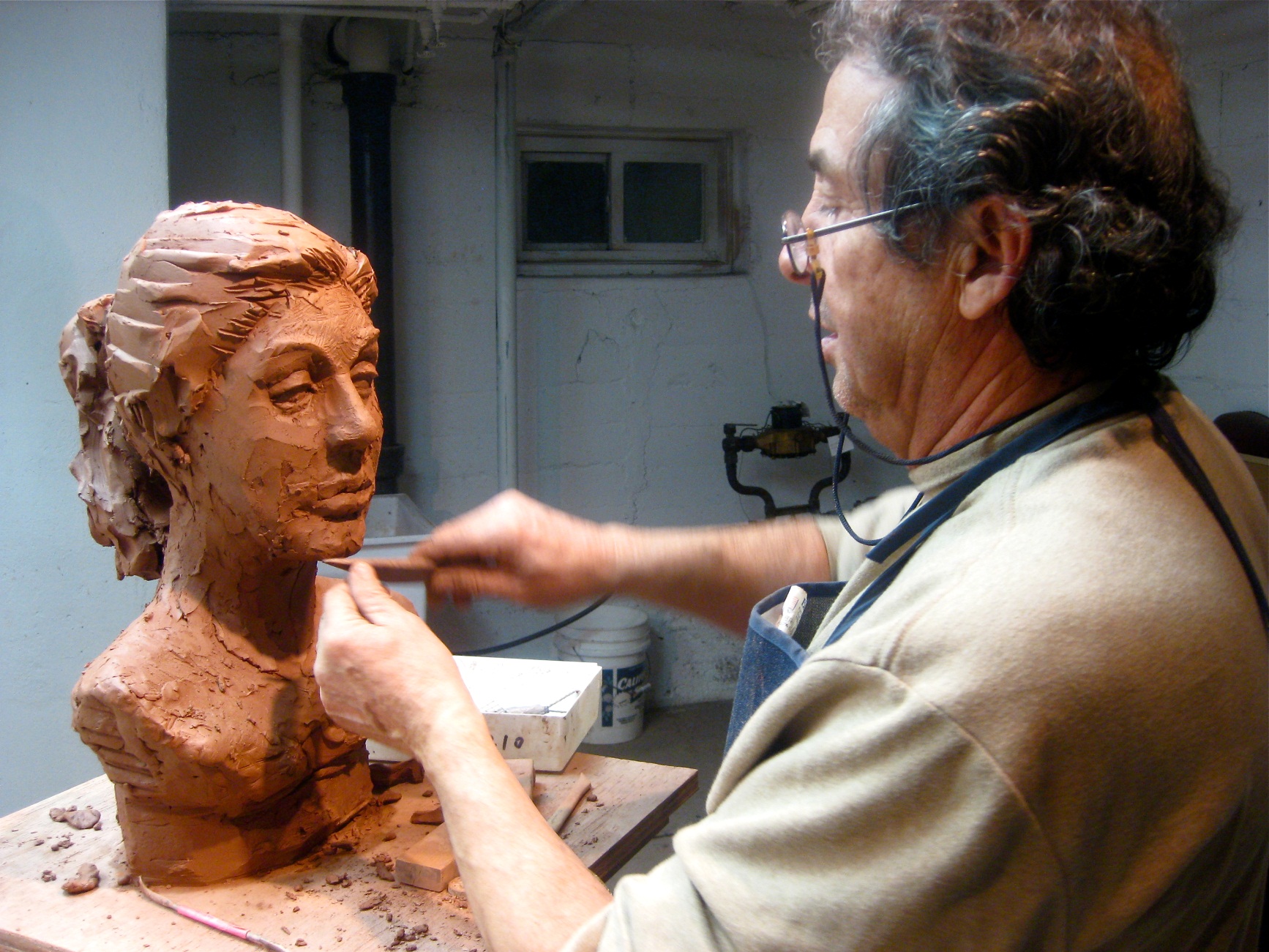